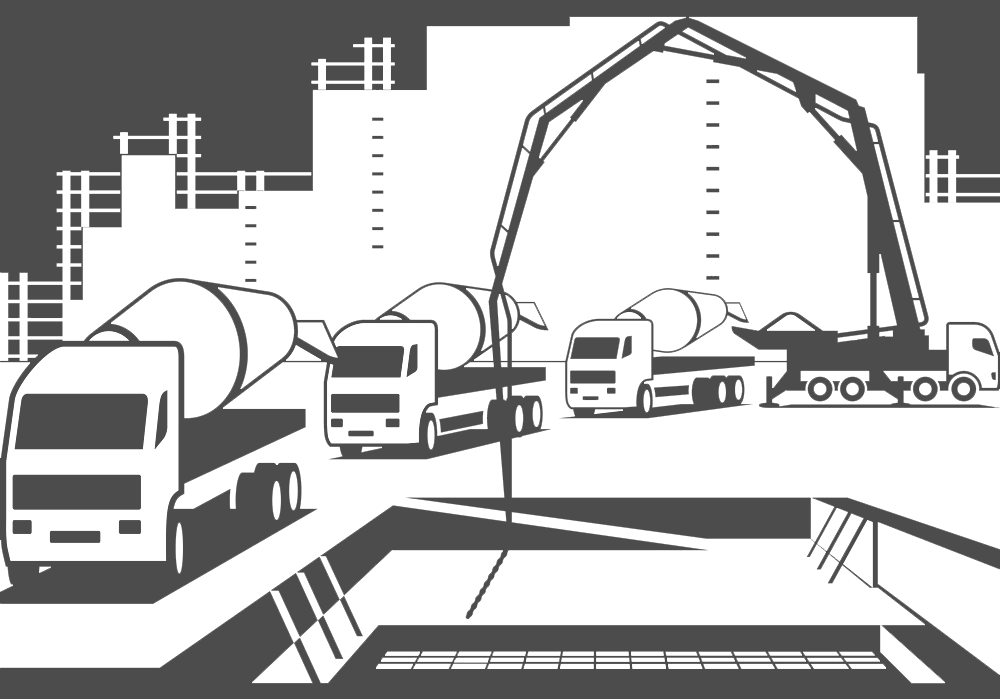 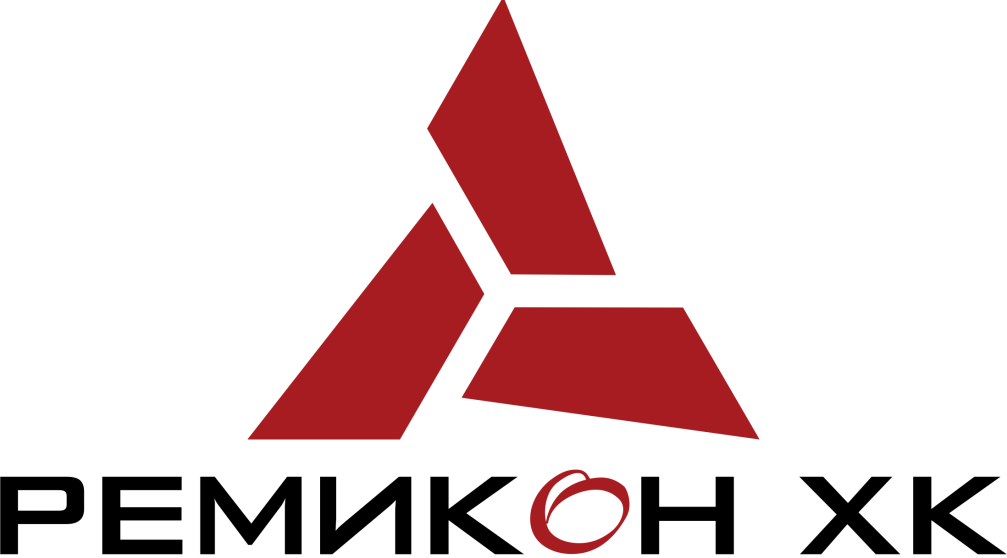 2019 оны жилийн эцсийн тайлан
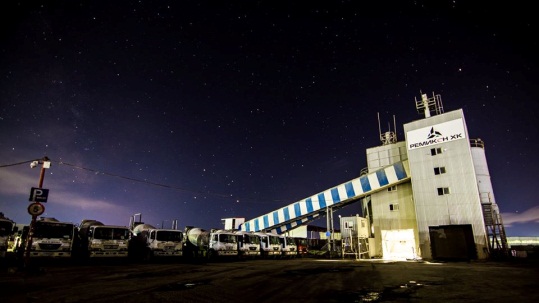 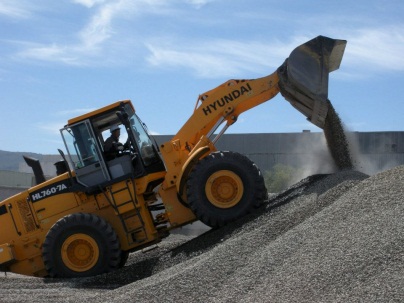 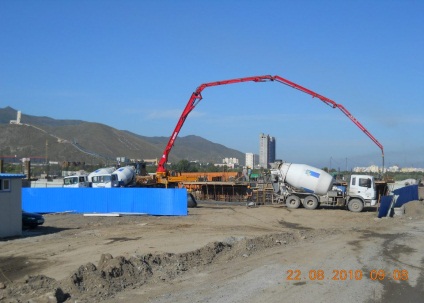 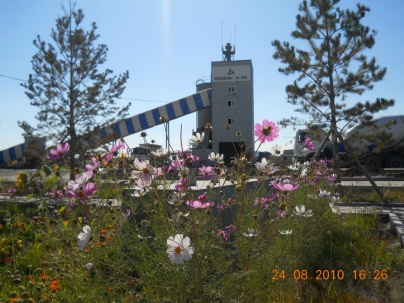 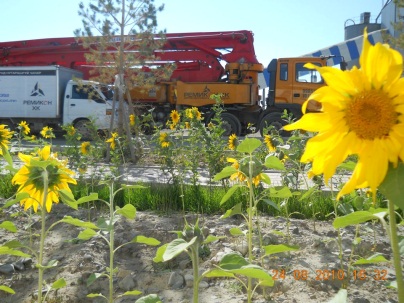 2020.03.30
Үйл ажиллагааны тайланАгуулга
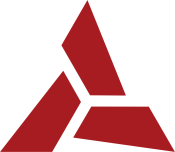 Зуун зуунд
Нугаршгүй чанар
Үйл ажиллагааны тайлан
Үйл ажиллагааны төлөвлөгөөний биелэлт, тайлан
Бүтэц орон тооны төлөвлөгөөний биелэлт, тайлан
Борлуулалт, хангамжийн тайлан
Борлуулалтын төлөвлөгөөний биелэлт, тайлан
ТЭМ-ын худалдан авалт зарцуулалтын тайлан
Санхүүгийн тайлан
Орлого үр дүнгийн тайлан
Зардлын тайлан
Зээл санхүүжилтийн тайлан
Бусад санхүүгийн тайлан
Хувьцааны арилжааны тайлан
Бартертын борлуулалтын тайлан
Үйл ажиллагааны тайлан
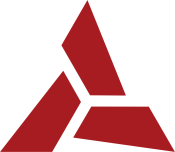 Зуун зуунд
Нугаршгүй чанар
2019 оны жилийн эцсийн байдлаар нийт 53 ажилтантайгаар М0-М500 хүртэлх маркын бетон зуурмаг мөн тусгай зориулалтын ус нэвтэрдэггүй бетон зуурмаг үйлдвэрлэж, зах зээлд 80,503 м.куб бетон зуурмаг борлуулж, 13,5 тэрбум төгрөгийн борлуулалт хийж, тайлант хугацаанд 120.5 сая төгрөгийн ашигтай ажилласан байна.
Энэ нь өмнөх жилтэй харьцуулахад ашиг 22%-аар буурсан үзүүлэлттэй байна. 2018 онтой харьцуулахад бетон зуурмагийн борлуулалт 35%-аар, түлш борлуулалт 23%, байрны борлуулалт 1,4 тэрбум төгрөгөөр тусгасан. Помпны борлуулалт 41%-аар буурч ББӨ 64%-аар өссөн байна. ББӨ өртөг 64%-аар өсөхөд мөн байрны өртөг 1.4 тэрбумаар тусгасан.
Нийт борлуулалтын хэмжээ	Нийт борлуулалтын орлого 
	(м.куб)			(сая.төг)	









	Цэвэр  ашиг/алдагдал		Нийт ажилчдын тоо
	(сая төгрөг)			(хүн)
Үйл ажиллагааны тайлан
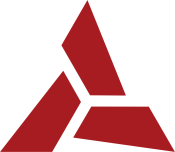 Зуун зуунд
Нугаршгүй чанар
Орон тоо
Нийт ажилчдын тоо /2016-2019 он/
Нийт ажилчдын тоог 4 жилээр харьцуулж үзвэл Үйлдвэр технологи болон оффисын ажилчид харьцангуй тогмтол харин авто тээвэр түгээлтийн ажилчид ихээр өөрчлөлттэй байна. Энэ нь жолооч нар бөгөөд 2016 онд 18 жолоочтой байсан бол одоогоор 22 жолоочтой ажиллаж байна. 
2016 онд 43 ажилчидтай
2017 онд 49 ажилчидтай 
2018 онд 44 ажилчидтай 
2019 онд 53 ажилчидтай тус тус ажиллаж байна.
Үйл ажиллагааны тайланТөлөвлөгөөний биелэлт
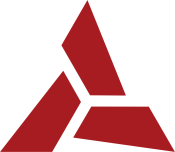 Зуун зуунд
Нугаршгүй чанар
0%
50%
0%
Үйл ажиллагааны тайланТөлөвлөгөөний биелэлт
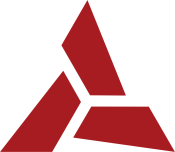 Зуун зуунд
Нугаршгүй чанар
100%
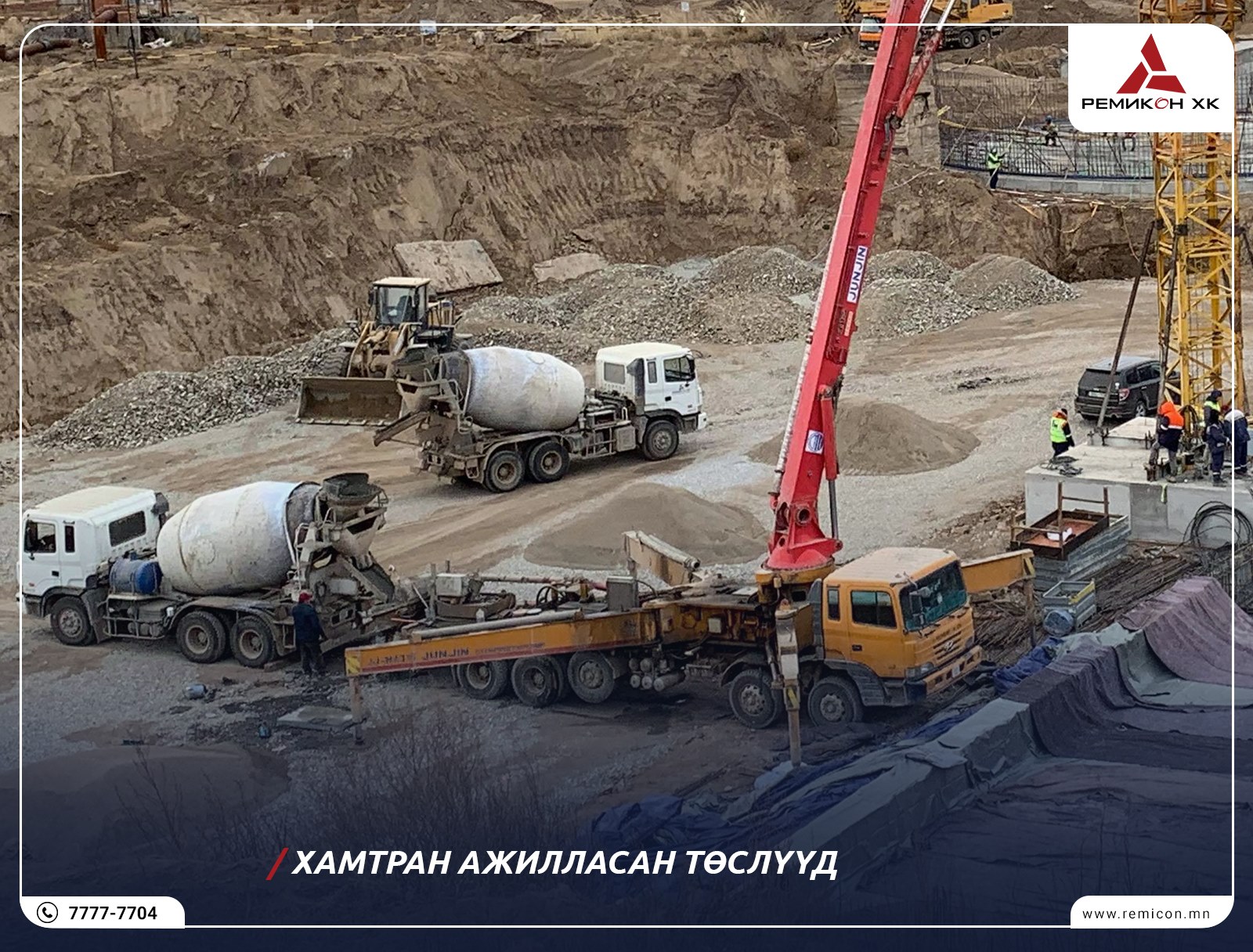 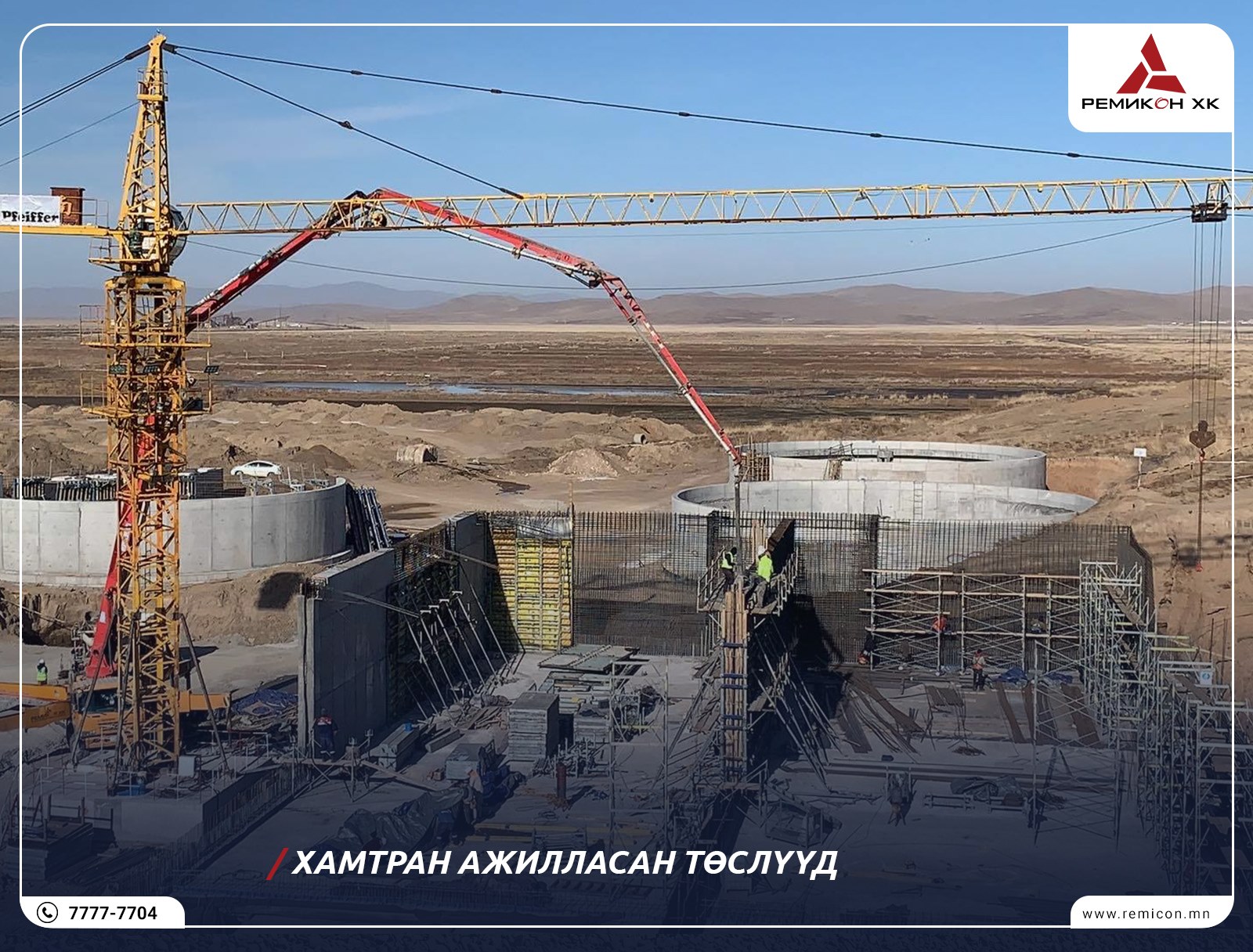 Үйл ажиллагааны тайланТөлөвлөгөөний биелэлт
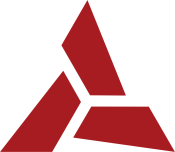 Зуун зуунд
Нугаршгүй чанар
100%
16%
8%
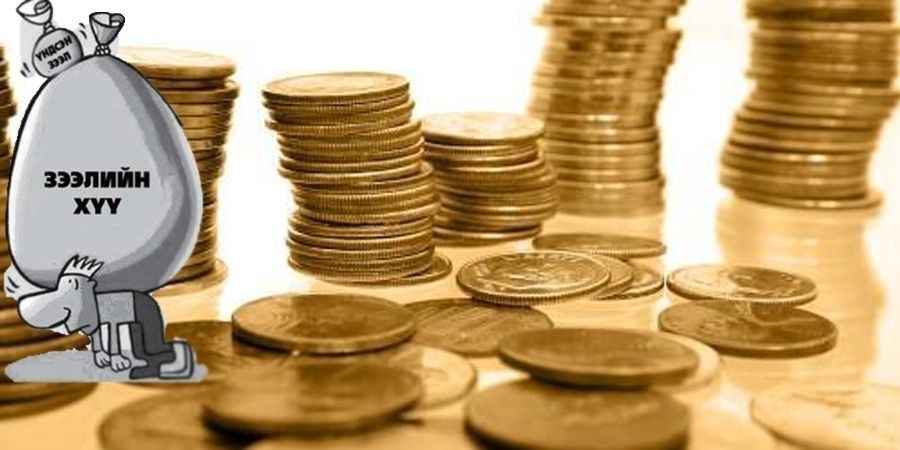 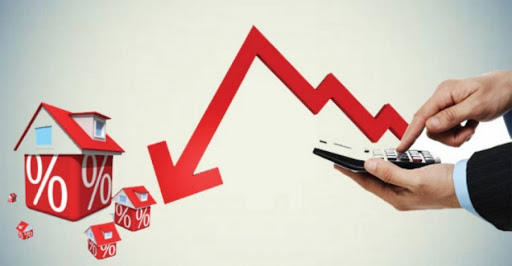 Төлөвлөгөө
Гүйцэтгэл
Үйл ажиллагааны тайланТөлөвлөгөөний биелэлт
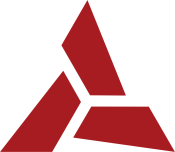 Зуун зуунд
Нугаршгүй чанар
Үйлдвэрлэл, борлуулалтын хэмжээг нэмэгдүүлж ашигт ажиллагааг сайжруулах
Төлөвлөгөө 7%-аар даван биелэж ашигт ажиллагаа 67%-аар өссөн
107%
Төлөвлөгөө
Гүйцэтгэл
Үйл ажиллагааны тайланТөлөвлөгөөний биелэлт
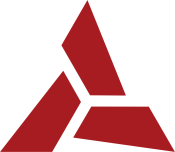 Зуун зуунд
Нугаршгүй чанар
Техник тоног төхөөрөмж, тээврийн хэрэгслийг бүрэн ажиллагаатай болгох
38 тээврийн хэрэгслээс 29 нь бүрэн ажиллагаатай байна.
2 үйлдвэрийн шугамыг салгах
Үйлдвэрийн шугамыг салгах төсөл хэрэгжсээгүй.
76%
Үйлдвэр болон үйлдвэрийн талбайг бүрэн камержуулах
Үйлдвэр болон үйлдвэрийн талбайд 36 камер суулгаж бүрэн камержуулсан
0%
Бүх техникийг бүрэн жи пи эс суулгаж түлшний хяналтын системжүүлэх
Үйл ажиллагаанд Олон улсын ISO9001:2015 стандартыг нэвтрүүлэх
Ажиллаж байгаа 26 техникт түлшний хяналтын систем болон GPS суулгасан.
ISO9001:2015 стандартын баталгаажуулалт хийгдээгүй.
100%
90%
50%
Борлуулалтын тайлан
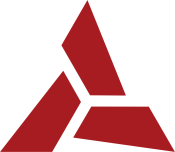 Зуун зуунд
Нугаршгүй чанар
Борлуулалтын хэмжээг сүүлийн 2 жилээр сар сараар харвал 2019 онд өмнөх оноос 35%-аар илүү борлуулалттай байсан ба кубээр харвал 20,971 м.куб зуурмаг илүү борлуулсан байна. Мөн 2019 онд 3, 4, 5-р саруудад борлуулалт өмнөх оноос ихээр гарч байсан бол 2018 онд 9, 10, 11-р саруудад ажил их байсан байна. Сар сарын борлуулалтын задаргааг харахад
Борлуулалтын тайлан
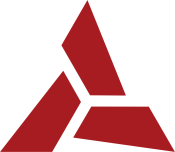 Зуун зуунд
Нугаршгүй чанар
Борлуулалтын бүтцийг 2 жилээр харьцуулж харвал 2019 онд М250, М300, М350 маркын бетон нийт борлууллатын 82%-ийг бүрдүүлж байгаа бол 2018 он 86%-ийг бүрдүүлж байсан байна. 2019 онд М250 маркын бетон өмнөх оноос 7%-аар, М350 маркын бетон 5%-аар илүү борлуулагдсан бол М300 маркын бетон 14%-аар буурсан байна.
Бусад маркын бетон нийт борлуулалтын 14-20%-ийг эзэлж байна.
2018 он
2019 он
Борлуулалтын тайлан
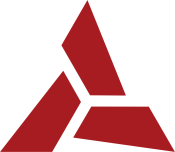 Зуун зуунд
Нугаршгүй чанар
Борлуулалтын хэмжээг харилцагчийн тоотой сар сараар харьцуулж харвал зун, намрын оргил саруудад харилцагчийн тоо тогтмол өсөлттэй ба ажлын улирал дуусах үед харилцагчийн тоо эрс багасч байна. Ажлын саруудад давхардсан тоогоор 249 харилцагчидтай хамтарч ажилласан бөгөөд хамгийн их кубын ажил гарсан сард харилцагчийн тоо өсөлтгүй байгаа нь их ажилтай харилцагчидтай хамтарч ажилласан харагдаж байна.
Санхүүгийн тайлан
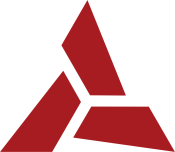 Зуун зуунд
Нугаршгүй чанар
ОРЛОГО ҮР ДҮНГИЙН ТАЙЛАН
Орлого үр дүнгийн тайлангаас харвал борлуулалтын орлого өмнөх жилээс 47%-аар өссөн бол үүнийг дагаад борлуулсан бүтээгдэхүүний өртөг 64%-аар өсч нийт ашиг мөн 9%-аар өссөн байна. Харин зардлын хувьд үйл ажиллагааны зардал 30%-аар өсч, үйл ажиллагааны ашиг 17%-аар, зээлийн хүүгийн зардал 11%-аар, элэгдлийн зардал 22%-аар тус тус буурсан. Тайлант хугацааны цэвэр ашиг өмнөх оноос 22% буурч 121 сая төгрөгийн ашигтай ажилласан байна.
Тайлангийн шинжилгээнээс харахад нийт ашгийн маржин өмнөх оноос 8%-аар, үйл ажиллагааны ашгийн маржин 6%-аар, Цэвэр ашгийн маржин 1%-аар буурсан үзүүлэлт гарсан байна.
Санхүүгийн тайлан
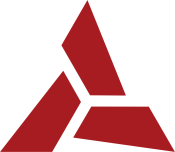 Зуун зуунд
Нугаршгүй чанар
ОРЛОГО ҮР ДҮНГИЙН ТАЙЛАН
Орлого үр дүнгийн тайлангаас харвал ББӨ өртөг 64%-аар өссөн ба энэ нь Борлуулалт нэмэгдсэнтэй холбоотойгоос гадна 2019 онд түүхий эд материалын үнэ өссөн. Үүнд: 0-5 мм элс 23,000 төгрөгөөс 26,500 буюу 15%, Хайрга 21,000 төгрөгөөс 23,000 буюу 10%-аар тус тус өссөн байна. Түүхий эдийн үнийн өсөлт нь түлшний үнийн өсөлт болон 2019 онд карьерууд хаасантай холбоотой.
Санхүүгийн тайланТөлөвлөгөө гүйцэттгэл
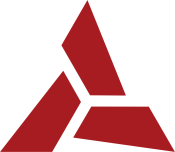 Зуун зуунд
Нугаршгүй чанар
ОРЛОГО ҮР ДҮНГИЙН ТАЙЛАН
Орлого үр дүнгийн тайлангаас харвал борлуулалтын орлого төлөвлөгөөнөөс 26%-аар өссөн бол үүнийг дагаад борлуулсан бүтээгдэхүүний өртөг 39%-аар өсч нийт ашиг 5%-аар буурсан байна. Харин зардлын хувьд үйл ажиллагааны зардал 2%-аар өсч, үйл ажиллагааны ашиг 17%-аар, элэгдлийн зардал 22%-аар буурч зээлийн хүүгийн зардал 4%-аар, өссөн. Тайлант хугацааны цэвэр ашиг төлөвлөгөөнөөс 310% буюу 3 дахин нэмэгдэж 121 сая төгрөгийн ашигтай ажилласан байна.
Санхүүгийн тайланТөсөв гүйцэтгэл
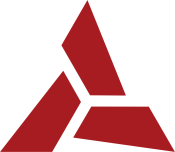 Зуун зуунд
Нугаршгүй чанар
БОРЛУУЛАЛТЫН ОРЛОГЫН ЗАДАРГАА
Орлого үр дүнгийн тайлангаас борлуулалтын орлогын задаргааг төлөвлөгөөтэй харьцуулж харвал бетон зуурмагийн борлуулалт 11% буюу 1,2 тэрбум төгрөг, түрээсийн орлого 213%, түлш борлуулалтын орлого 4547% буюу 430 сая төгрөгөөр, бусад борлуулалт 1,4 тэрбум төгрөгөөр тус тус өссөн. Харин помпны борлуулалт 62% буюу 246 сая төгрөгөөр буурсан байна. 
Бусад борлуулалт өссөн шалтгаан нь 2019 онд бартер хийсэн харилцагч 1,4 тэрбум төгрөгийн бартерын байр компаниар дамжуулан борлуулагдсан учир өссөн байна.
Санхүүгийн тайлан
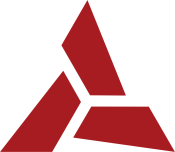 Зуун зуунд
Нугаршгүй чанар
Үйл ажиллагааны зардлын задаргаа
Үйл ажиллагааны зардлыг өмнөх онтой харьцуулж харвал 10%-аар өссөн байна. Задаргааг харвал цалингийн зардал 43%-аар, НДШ 55%-аар өссөн. Энэ нь 2019 онд жолооч нарын рейсийн зардал /7,500-12,500/ өссөн ба НДШ-ийн хувь /13%-13,5%/ мөн өссөн. Түлшний зардал 5%-аар буурсан ба 2019 онд түлшний үнэ 1900 төгрөгөөс 2100 болж өссөн. Бид машинууддаа түлшний хяналтын систем суурилуулж зардлыг 15%-20%-д бууруулсан. Борлуулалтын зардал буюу байр хямдралын зардал 29%-аар, ХАБ-ын 712%-аар, Хангамжийн зардал 198%-аар, Даатгаын зардал 28%-аар, сэлбэг хэрэгслийн 57%-аар гэх мэт зардлууд өссөн байна.
Харин элэгдлийн зардал 22%-аар буурсан нь үндсэн хөрөнгүүдийн ашиглах жил дууссантай холбоотой байна. Мөн зээлийн хүүгийн зардал 9%-аар буурсан нь банкны бага дүнтэй зээл дууссантай холбоотой байна.
Санхүүгийн тайлан
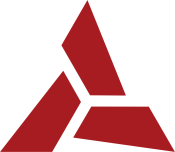 Зуун зуунд
Нугаршгүй чанар
Баланс
Санхүү байдлын тайлангаас харахад 2019 онд эргэлтийн хөрөнгө 8%-аар өссөн ба эргэлтийн бус хөрөнгө 9%-аар буурсан байна. Энэ нь үндсэн хөрөнгийн элэгдлийн дүнтэй холбоотой ба зарим хөрөнгө элэгдлээрээ дууссан байна.
Өр төлбөрийн дүн 3%-аар өссөн нь ХХБ-ны зээл дууссан хэдий ч ажил дуусах үед УБХотын  банк дээр цементийн батлан даалт гаргуулсантай холбоотой өссөн. Мөн урт хугацаат зээлийн хуримтлагдсан хүү өссөнтэй холбоотой байна. Эзний өмч 2%-аар өссөн нь тайлант үеийн хуримтлагдсан алдагдал тухайн жилийн ашигаар буурсантай холбоотой байна.
Санхүүгийн тайлан
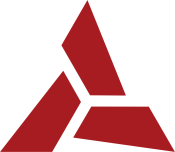 Зуун зуунд
Нугаршгүй чанар
Мөнгөн урсгал
Мөнгөн урсгалын тайлангаас харвал 2019 онд мөнгөн орлого 19%-аар өссөн ба үүнийг дагаад мөнгөн зарлага 41%-аар өссөн байна. 
Мөн бид 2019 оны эхэнд мөнгөний үлдэгдэл 10 сая төгрөг байсан ба 2019 онд зээлийн төлбөрт 533 сая төгрөг төлж оны эцсээр мөнгөн хөрөнгийн үлдэгдэл 252 сая болж өссөн байна.
Зээлийн мэдээлэл
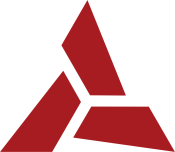 Зуун зуунд
Нугаршгүй чанар
ЗЭЭЛИЙН МЭДЭЭЛЭЛ
2019 оны жилийн эцсийн байдлаар нийт зээлийн үлдэгдэл 8.6 тэрбум төгрөгийн үлдэгдэлтэй байна. Тайлант жилд бид ХХБ-ны зээлээс 567 сая төгрөг барагдуулсан бөгөөд тус зээлийг ХХБ-ны 8%-ийг ашиглан орон сууц борлуулж барагдуулсан. 
Харин МСМ-ийн зээлийг 2019 онд зээлийн хүүг 8% болгож үндсэн зээлийг 3 жилийн хугацаанд бэлэн мөнгөөр төлөхөөр тохиролцоонд хүрсэн боловч санхүүгийн хүндрэлтэй нөхцөл байдлаас шалтгаалж төлөлт хийж чадаагүй байна.
Хувьцааны мэдээлэл
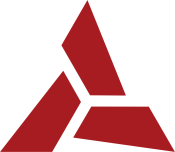 Зуун зуунд
Нугаршгүй чанар
Хувьцааны арилжаа
2019 оны жилийн эцсийн байдлаар Ремикон ХК-ийн хувьцаа нийт 5,018,021 ширхэг буюу 142.9 сая төгрөгийн арилжаа хийгдсэн байна. Энэ нь өмнөх онтой харьцуулахад /5,011,724/ 7 мянган ширхэгээр өссөн байна. Хувьцааны дундаж үнэ 28.07 төгрөг болж дундаж ханш өмнөх оноос /36.54/ 8.47 төгрөгөөр буурсан байна.
Max: 817,660
Max: 34.27
Хувьцааны мэдээлэл
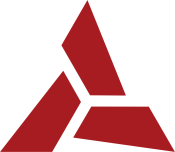 Зуун зуунд
Нугаршгүй чанар
Хувьцааны арилжаа
2019 оны жилийн эцсийн байдлаар Ремикон ХК-ийн хувьцаа нийт 5,011,724 ширхэг буюу 174.1 сая төгрөгийн арилжаа хийгдсэн байна. Энэ нь өмнөх онтой харьцуулахад 23% буурсан байна. Хувьцааны дундаж үнэ 28.07 төгрөг болж өмнөх оноос 23%-аар, хувьцааны арилжааны үнийн дүн 23%-аар тус тус буурсан байна.
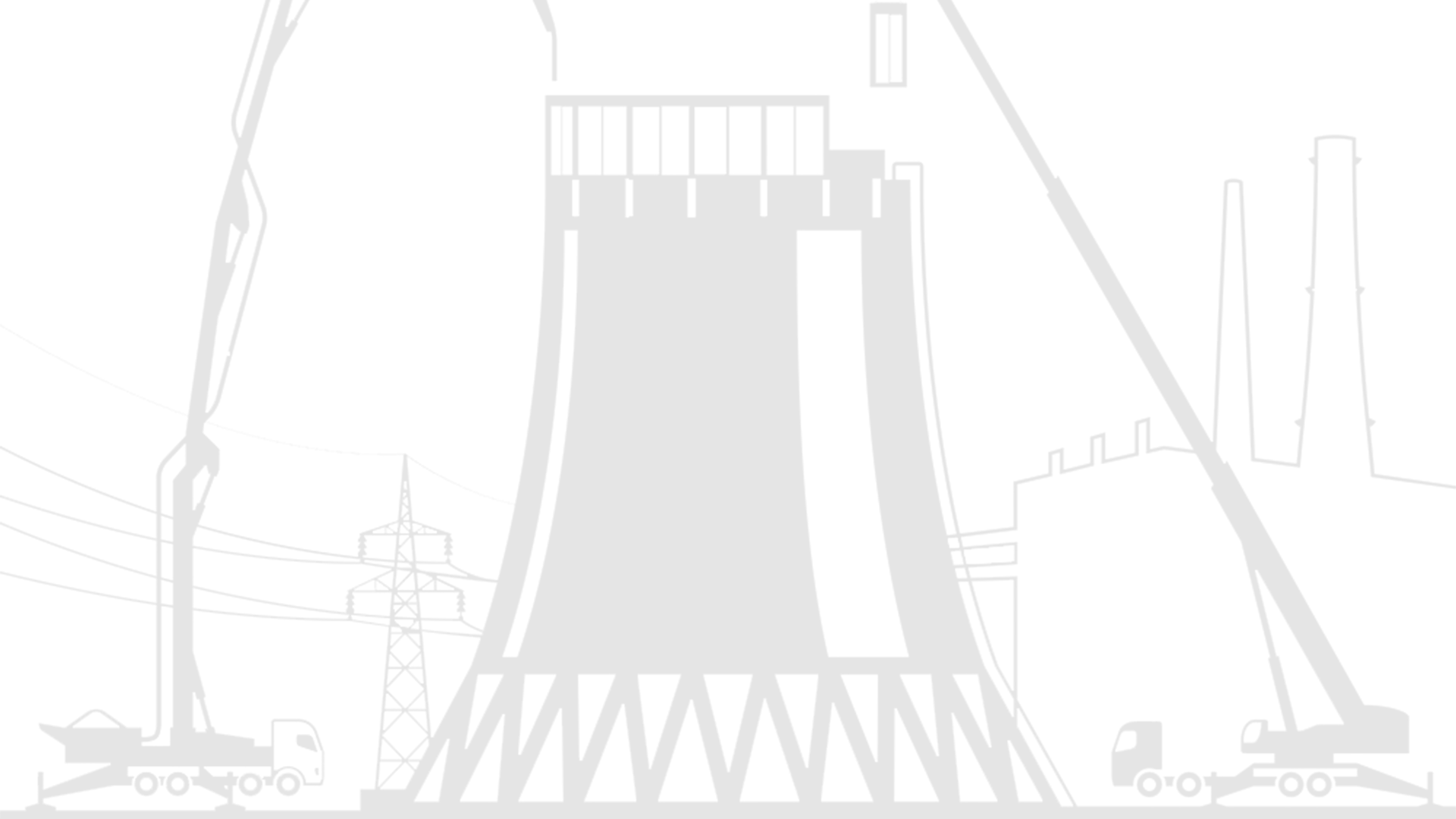 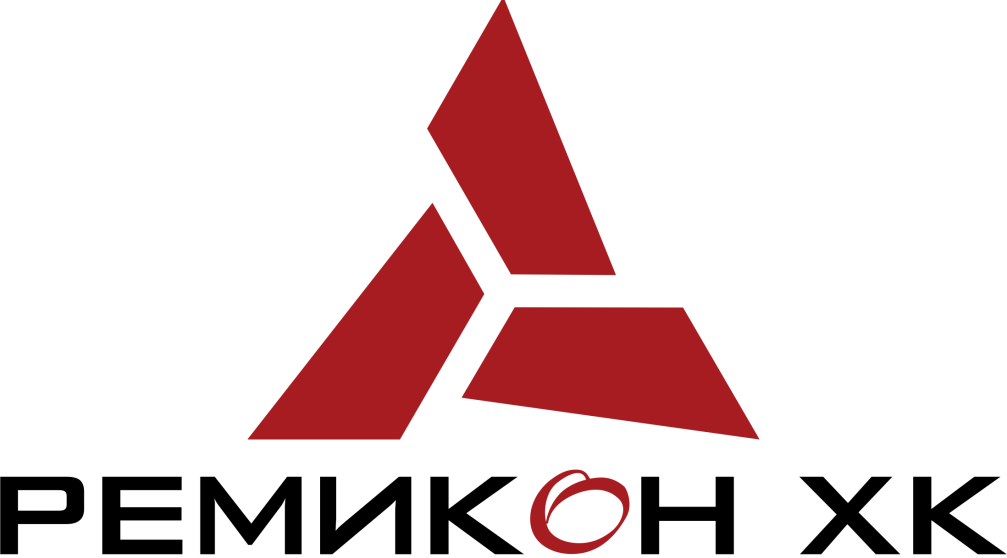 Баярлалаа
Улаанбаатар, Сонгинохайрхан дүүрэг, 20-р хороо, Сонсголон-181, РЕМИКОН ХК-ний үйлдвэрийн байр
Борлуулалт Маркетингийн алба: Утас: 777-7704, 88881247, 88109680